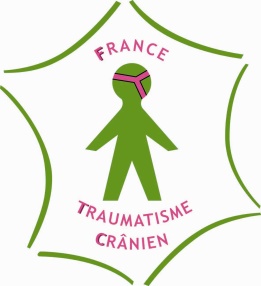 Du « Zéro sans solution » à la « Réponse Accompagnée Pour Tous », qu'en est-il en 2018de la notion de parcours?
Vendredi 5 octobre 2018
IREIS de la Loire FIRMINY
LES FONCTIONS CEREBRALES
« Le cerveau orchestre notre corps et nos sens, notre mémoire et notre pensée, notre représentation du monde et notre relation aux autres. De l’émotion à l’intelligence, du stress au plaisir, du langage à la société, il nous raconte une histoire, la nôtre. »
EN CAS DE LESIONS ENCEPHALIQUES PLUSIEURS DIMENSIONS SONT INTRIQUEES
Dimension somatique : organique, anatomique

Dimension « psychique » : cognitive, comportementale, émotionnelle et affective.

Dimension sociale : participation à la vie en société
TEMPORALITE
« La lésion cérébrale n’est pas un accident ponctuel »

« Un événement déstructurant de la personnalité et de l’équilibre familial »

« La prise en charge …doit être organisée et mise en œuvre, … dans des modalités et des proportions différentes, sur toute la durée de la vie »


Rapport final. Mission interministérielle en vue de l’élaboration d’un programme d’action en faveur des traumatisés crâniens. Novembre 2010
La Classification Internationale du Fonctionnement (CIF), du handicap et de la santé
CEREBROLESION TRAUMATIQUELA FILIERE DE SOINS ET D’ACCOMPAGNEMENT
Le traitement du coma et de ses conséquences

L’évaluation et la réduction des déficiences et des incapacités

Le retour et le maintien dans le milieu de vie habituel

La reprise de l’activité


Circulaire n° 2004-280 du 18 juin 2004 relative à la filière de prise en charge sanitaire, médico-sociale et sociale des traumatisés crânio-cérébraux et des traumatisés médullaires
COMPLEXITE DES SITUATIONS
h
h
h
ces si gnes
doivent
vous
alerter
ces si gnes
doivent
vous
alerter
ces si gnes
doivent
vous
alerter
Pour
Pour
Pour
vous
vous
vous
aider
aider
aider
à récupérer
à récupérer
à récupérer
• Tr oubl es de l’ équil ibre ou de l’auditi
on
• Tr oubl es de l’ équil ibre ou de l’auditi
on
• Tr oubl es de l’ équil ibre ou de l’auditi
on
plus
plus
plus
rapidement...
rapidement...
rapidement...
D
D
D
l
l
l
Trau ma tismes
Trau ma tismes
Trau ma tismes
k
k
k
i
i
i
• Fa tigu e int el lec tue lle gênan t l’att ent ion, la con ce nt ration, la mém oire ou le rai son nement
• Fa tigu e int el lec tue lle gênan t l’att ent ion, la con ce nt ration, la mém oire ou le rai son nement
• Fa tigu e int el lec tue lle gênan t l’att ent ion, la con ce nt ration, la mém oire ou le rai son nement
il s’a git à pre miè re vue d’ un « tra umatis
il s’a git à pre miè re vue d’ un « tra umatis
il s’a git à pre miè re vue d’ un « tra umatis
me crânie
me crânie
me crânie
n lége r », sa ns grav ité.
n lége r », sa ns grav ité.
n lége r », sa ns grav ité.
crân ien s léger s
crân ien s léger s
crân ien s léger s
état
état
état
Cependant,
soyez
attentif
à votre
Cependant,
soyez
attentif
à votre
Cependant,
soyez
attentif
à votre
les heur es, les quel ques
les heur es, les quel ques
les heur es, les quel ques
jours
jours
jours
ou
ou
ou
Les compl ications
sont rares.
Ell es sur vi ennent
dans
Les compl ications
sont rares.
Ell es sur vi ennent
dans
Les compl ications
sont rares.
Ell es sur vi ennent
dans
adulte
adulte
adulte
Infor
mation
destinée
au blessé
Infor
mation
destinée
au blessé
Infor
mation
destinée
au blessé
le s se maines qui sui vent le choc.
le s se maines qui sui vent le choc.
le s se maines qui sui vent le choc.
••
Dans
les heur
es ou les quelques
jour s qui suivent,
••
Dans
les heur
es ou les quelques
jour s qui suivent,
••
Dans
les heur
es ou les quelques
jour s qui suivent,
:
:
:
• For te somnolence
• For te somnolence
• For te somnolence
tant ou pr olongé
tant ou pr olongé
tant ou pr olongé
• Mal de tête impor
• Mal de tête impor
• Mal de tête impor
• Nausé
es, vomi ssements
• Nausé
es, vomi ssements
• Nausé
es, vomi ssements
bi lité
bi lité
bi lité
• Engour
dissement
d’un membre,
dimi nuti on de sa for ce ou de sa sensi
• Engour
dissement
d’un membre,
dimi nuti on de sa for ce ou de sa sensi
• Engour
dissement
d’un membre,
dimi nuti on de sa for ce ou de sa sensi
• Di ffi cul té à parl er
• Di ffi cul té à parl er
• Di ffi cul té à parl er
ismecranien.f
ismecranien.f
ismecranien.f
I
l
l
u
s
t
r
a
t
i
o
n
s
:
P
l
i
p
p
e
G
e
l
u
c
®
-
G
r
a
p
h
i
s
m
e
:
G
e
u
c
k
-
S
u
y
k
e
n
s
,
d
’
A
n
d
r
i
m
o
n
t
-
é
c
e
m
b
r
e
2
0
0
7
I
l
l
u
s
t
r
a
t
i
o
n
s
:
P
l
i
p
p
e
G
e
l
u
c
®
-
G
r
a
p
h
i
s
m
e
:
G
e
u
c
k
-
S
u
y
k
e
n
s
,
d
’
A
n
d
r
i
m
o
n
t
-
é
c
e
m
b
r
e
2
0
0
7
I
l
l
u
s
t
r
a
t
i
o
n
s
:
P
l
i
p
p
e
G
e
l
u
c
®
-
G
r
a
p
h
i
s
m
e
:
G
e
u
c
k
-
S
u
y
k
e
n
s
,
d
’
A
n
d
r
i
m
o
n
t
-
é
c
e
m
b
r
e
2
0
0
7
progres
• N’es say ez pa s de for ce r jus qu’à la fatigue
progres
• N’es say ez pa s de for ce r jus qu’à la fatigue
progres
• N’es say ez pa s de for ce r jus qu’à la fatigue
on
on
on
quelques
quelques
quelques
: votre
: votre
: votre
accident,
accident,
accident,
following
following
following
A.M
A.M
A.M
cons ulte r le sit e
cons ulte r le sit e
cons ulte r le sit e
vous permettront
vous permettront
vous permettront
Curran
Curran
Curran
Ponsford
Ponsford
Ponsford
à la fois
à la fois
à la fois
en que lques
en que lques
en que lques
J.,
J.,
J.,
de respe
de respe
de respe
cter des
cter des
cter des
un tra um atisme
un tra um atisme
un tra um atisme
A la suite
L’examen
Le plus souv ent tout se pas se bie n et tout rentre
A la suite
L’examen
Le plus souv ent tout se pas se bie n et tout rentre
A la suite
L’examen
Le plus souv ent tout se pas se bie n et tout rentre
Un sc anner
Un sc anner
Un sc anner
autr e anomal
autr e anomal
autr e anomal
intervent
Ps
intervent
Ps
intervent
Ps
C.,
C.,
C.,
••
In spiré
••
In spiré
••
In spiré
Docum
Pour
Docum
Pour
Docum
Pour
crâ nien et sur ce tt e campagne,
crâ nien et sur ce tt e campagne,
crâ nien et sur ce tt e campagne,
ww w.f rancet
ww w.f rancet
ww w.f rancet
sans
sans
sans
Il sau ra vou s cons eiller ou vo us
Il sau ra vou s cons eiller ou vo us
Il sau ra vou s cons eiller ou vo us
cesse
cesse
cesse
impose
impose
impose
à l’espr it.
à l’espr it.
à l’espr it.
• Re pre ne z vos activ ités de façon
• Re pre ne z vos activ ités de façon
• Re pre ne z vos activ ités de façon
• Soy ez atte ntif s à ne fai re qu’ une se ule chose
• Soy ez atte ntif s à ne fai re qu’ une se ule chose
• Soy ez atte ntif s à ne fai re qu’ une se ule chose
• Ve ille z à vous senti r pl ei nement
• Ve ille z à vous senti r pl ei nement
• Ve ille z à vous senti r pl ei nement
• Evit ez l’a lcool
• Evit ez l’a lcool
• Evit ez l’a lcool
ychi
ychi
ychi
de positi
de positi
de positi
Du rant
Du rant
Du rant
une
une
une
Rot
Rot
Rot
mome nts de pause
mome nts de pause
mome nts de pause
re sse nte z
re sse nte z
re sse nte z
autom
autom
autom
tous rens ei gne ments
tous rens ei gne ments
tous rens ei gne ments
atry
atry
atry
hwel
hwel
hwel
eff ec tué aux ur gences
eff ec tué aux ur gences
eff ec tué aux ur gences
du
du
du
ent réalisé
ent réalisé
ent réalisé
ion
ion
ion
n'e st pa s toujours
n'e st pa s toujours
n'e st pa s toujours
livret
livret
livret
73
73
73
l A.,
l A.,
l A.,
obile
obile
obile
raumat
raumat
raumat
si vem ent vos ac tiv it és .
si vem ent vos ac tiv it és .
si vem ent vos ac tiv it és .
on
on
on
d’un
d’un
d’un
: 330-
: 330-
: 330-
outcome
outcome
outcome
Cameron
Cameron
Cameron
d’i
d’i
d’i
et le sport.
et le sport.
et le sport.
nformation
nformation
nformation
par Fra nce Tra umat
par Fra nce Tra umat
par Fra nce Tra umat
jour s, repos
jour s, repos
jour s, repos
de la tête...
de la tête...
de la tête...
complémentaire
complémentaire
complémentaire
P.,
P.,
P.,
vous
vous
vous
Kelly
Kelly
Kelly
cer ve au le supporte
cer ve au le supporte
cer ve au le supporte
de
de
de
r
r
r
né ce ssa ir e.
né ce ssa ir e.
né ce ssa ir e.
pouvez
pouvez
pouvez
l’équipe
l’équipe
l’équipe
est rass ura nt :
est rass ura nt :
est rass ura nt :
mild
mild
mild
s sur le traum
s sur le traum
s sur le traum
., Nelm
., Nelm
., Nelm
vou s ven ez de subir
vou s ven ez de subir
vou s ven ez de subir
is me Crâni en
is me Crâni en
is me Crâni en
et calme
et calme
et calme
head
head
head
de
de
de
ca pable
ca pable
ca pable
pr ogre ss ive , en les adaptant
pr ogre ss ive , en les adaptant
pr ogre ss ive , en les adaptant
Jennie
Jennie
Jennie
s R.,
s R.,
s R.,
injury
injury
injury
at is me
at is me
at is me
in
in
in
ava nt de reprendre
ava nt de reprendre
ava nt de reprendre
ra it moins
ra it moins
ra it moins
dans
dans
dans
: il es t important
: il es t important
: il es t important
adults.
adults.
adults.
C.
C.
C.
l'ordre
l'ordre
l'ordre
(2002)
(2002)
(2002)
J Neurol
J Neurol
J Neurol
: Ponsford
: Ponsford
: Ponsford
bien
bien
bien
Impact
Impact
Impact
UNAFTC
de reprendre
à ce que vous
la conduite
Willmott
of
early
Neurosurg
jours.
• Vi si on doubl
e
• Ecoul
ement
de sang
ou de liqui de cl ai r par le nez ou les or ei lles
L’un de ces tr oubles
(ou toute
ie inqui étante)
consul
tati on immédiate
aux ur gences.
••
Dur ant les jour s et les semaines
à venir
...
Vous pour riez ressentir
d’ autres
troubl
es, plus di scr ets, tel s que :
• Mal de tête or di nai re
• Fat igue génér
al e
• Di ffi cul tés à supporter
le br ui t ou la lumi èr e vi ve
• Fat igue visuel
le à la lecture
• Bour donnements
ou si fflements
d’ or eil le
• Sens at ion de mal aise ou de déséqui
libr e aux changements
• Impat ience,
ir ritabi li té
• Cauc hemars
Le souv enir de l’acci dent peut aussi
vous
revenir
En génér
al , ces diffé re nt s si gn es , pr ovo qués par la seco usse du cer ve au, disp ar ai ss ent
progr
es si vem en t en que lq ues sem ai nes. Toute
foi s, en cas de do ute ou si vo us n’o bser ve z
pas d’ am él iora ti on,
consu ltez vo tre mé decin tr ait ant.
ori ent er .
UNAFTC
de reprendre
à ce que vous
la conduite
Willmott
of
early
Neurosurg
jours.
• Vi si on doubl
e
• Ecoul
ement
de sang
ou de liqui de cl ai r par le nez ou les or ei lles
L’un de ces tr oubles
(ou toute
ie inqui étante)
consul
tati on immédiate
aux ur gences.
••
Dur ant les jour s et les semaines
à venir
...
Vous pour riez ressentir
d’ autres
troubl
es, plus di scr ets, tel s que :
• Mal de tête or di nai re
• Fat igue génér
al e
• Di ffi cul tés à supporter
le br ui t ou la lumi èr e vi ve
• Fat igue visuel
le à la lecture
• Bour donnements
ou si fflements
d’ or eil le
• Sens at ion de mal aise ou de déséqui
libr e aux changements
• Impat ience,
ir ritabi li té
• Cauc hemars
Le souv enir de l’acci dent peut aussi
vous
revenir
En génér
al , ces diffé re nt s si gn es , pr ovo qués par la seco usse du cer ve au, disp ar ai ss ent
progr
es si vem en t en que lq ues sem ai nes. Toute
foi s, en cas de do ute ou si vo us n’o bser ve z
pas d’ am él iora ti on,
consu ltez vo tre mé decin tr ait ant.
ori ent er .
UNAFTC
de reprendre
à ce que vous
la conduite
Willmott
of
early
Neurosurg
jours.
• Vi si on doubl
e
• Ecoul
ement
de sang
ou de liqui de cl ai r par le nez ou les or ei lles
L’un de ces tr oubles
(ou toute
ie inqui étante)
consul
tati on immédiate
aux ur gences.
••
Dur ant les jour s et les semaines
à venir
...
Vous pour riez ressentir
d’ autres
troubl
es, plus di scr ets, tel s que :
• Mal de tête or di nai re
• Fat igue génér
al e
• Di ffi cul tés à supporter
le br ui t ou la lumi èr e vi ve
• Fat igue visuel
le à la lecture
• Bour donnements
ou si fflements
d’ or eil le
• Sens at ion de mal aise ou de déséqui
libr e aux changements
• Impat ience,
ir ritabi li té
• Cauc hemars
Le souv enir de l’acci dent peut aussi
vous
revenir
En génér
al , ces diffé re nt s si gn es , pr ovo qués par la seco usse du cer ve au, disp ar ai ss ent
progr
es si vem en t en que lq ues sem ai nes. Toute
foi s, en cas de do ute ou si vo us n’o bser ve z
pas d’ am él iora ti on,
consu ltez vo tre mé decin tr ait ant.
ori ent er .
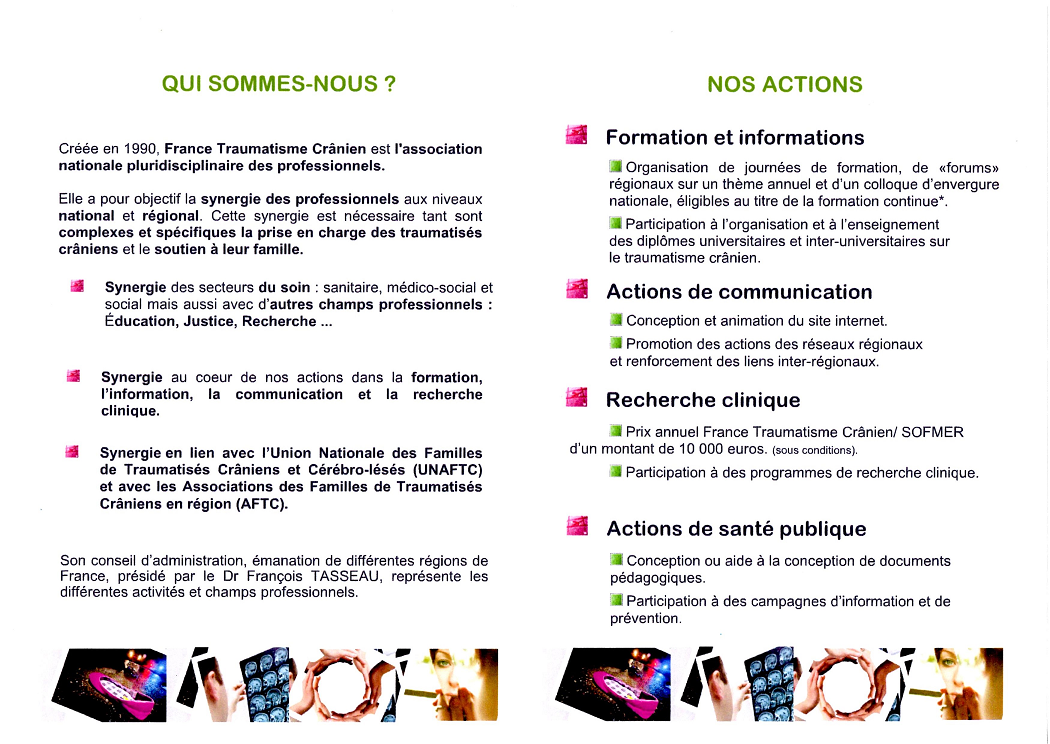